Temel İstatistik (504)1. Hafta: İstatistiğe Giriş, Eğitim Araştırmalarında İstatistik Kullanımı
Prof. Dr. Selçuk Karaman
12.11.2019
1
İçindekiler
Dersin Amacı
İzlence ve Kaynaklar
İstatistiğe Giriş
Eğitim Araştırmalarında İstatistik Kullanımı
Betimsel ve Kestirimsel İstatistik
Popülasyon, Örneklem
SPSS
Kaynaklar
Kaynak1: IBM SPSS Statistics 20 Brief Guideftp://public.dhe.ibm.com/software/analytics/spss/documentation/statistics/20.0/en/client/Manuals/IBM_SPSS_Statistics_Brief_Guide.pdf

Kaynak2: Glass, G.V., & Hopkins, K. (1995), Statistical Methods in Education and Psychology, Pearson Allyn & Bacon; 3rd edition. ISBN: 0205142125 

Kaynak 3: Field, A. (2009). Discovering statistics using SPSS (3rd edition). London: Sage

Kaynak 4: Howell, D., C. (2013). Cengage Advantage Books: Fundamental Statistics for the Behavioral Sciences, Sage, 8th edition. ISBN: 1285076915
Neden İstatistik?
Makalelerdeki bilgilerin güvenirliği ve doğruluğunu anlayabilmek

Makaleleri tam anlamıyla anlayabilmek

Araştırma sonuçlarını daha güvenilir biçimde yorumlayabilmek

Ben hiç nicel araştırma yapmayacağım….
Ama okumak zorunda olduğum nicel araştırmalar olacak…
İstatistiğin İmajı
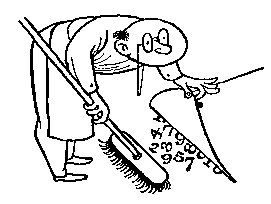 http://pc.blogspot.com.tr/2007_03_18_archive.html
[Speaker Notes: Resim http://pc.blogspot.com.tr/2007_03_18_archive.html]
İstatistik Nereden Geldi?
Kayıt tutulması

Matematiksel ihtimal modelleri
İstatistik = Değişkenlik
Tüm değerler aynı olsaydı  istatistiğe ihtiyaç olmazdı.
Tüm değerlerin aynı olmamasının nedeni:
Değişkenlik
Hata
Yani
Sinyal
Gürültü

İstatistik değişkenlik ve hatanın olduğu yerde veri analiz araçlarını kullanarak anlam çıkarır.
Information-Data İlişkisi
Verilerin toplanması "information" alındığı anlamına gelmez.

Information ≠ Data

Information = Data + Analysis

Uygun information data içerisinde var mı?
Desen (ölçülen değişkenler hedeflere uyumlu olmalı)
Uygun veri toplama
İstatistiğin Bilimsel Yöntemle İlişkisi
Çalışılacak faktör

Araştırılacak ilişki
İstatistiğin Araştırma Sürecine Katkısı
Deney tasarımı
Örneklem boyutu
Veri toplama süreci
Ölçülecek değişkenlerin ve hedeflerle ilişkisinin belirlenmesi
Analiz etme
Analiz sonuçlarının konu alanına yansıtılması
İstatistik Nedir?
İstatistik, mevcut verilerin toplanması ve analiz edilmesiyle verilerin yorumlanmasını ve belirli kararlar alınmasını sağlayan bir grup işlemdir.
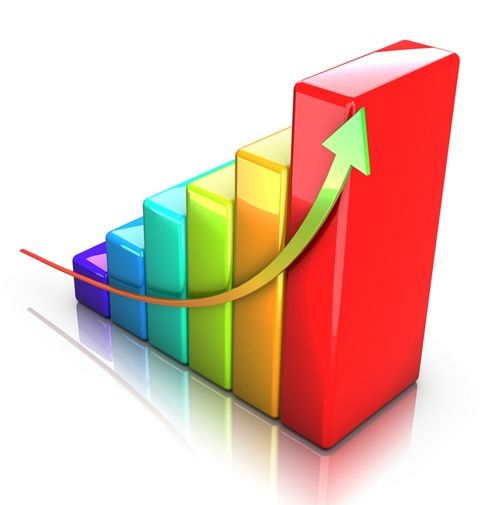 http://ibrahimaksoy.org/olasilik-ve-istatistik-ders-notlari/
İstatistik Ne Yapar?
Verileri daha yönetilebilir ve anlaşılabilir hale getirir.
Numara grupları: 6, 1, 8, 3, 5, 4, 9
Ortalama: 36/7 = 5  1/7
Grafikler:
Nicel ve Nitel Ayrımı
Nicel Ayrımlar
5.35 ile 4.25
25% ile 50%
1 saat -24 saat
“Nicel”
Ölçümler
Sayısal veriler
Ne kadar sorusuna cevap
Objektif ve kesin sonuçlar
Nitel ayrımlar
İyi- kötü
Doğru- yanlış
Az- çok
Betimsel ve Kestirimsel İstatistik
Betimsel ve Kestirimsel İstatistik
Örneklem
Popülasyon
Başla
örnekleme
betimleme
betimleme
çıkarım
İstatistik
Parametre
© 2013 Lloyd P. Rieber
[Speaker Notes: Mere mortal]
Popülasyon
Popülasyon, kitle, yığın

Araştırma kapsamına giren ve aynı özellikleri taşıyan birimlerin tümü

Belirli özellikteki birimlerin meydana getirdiği topluluk

Belirli özellik incelenen birimleri diğer birimlerden ayırır.
Tıp fakültesinde okuyan öğrencilerin meydana getirdiği topluluk
Bir hastaneden sağlık hizmeti talep edenlerin oluşturduğu topluluk
Eczacılık fakültesinden mezun olanların oluşturduğu topluluk
Örneklem
Bir kitleden, örnekleme yöntemlerinden yararlanarak seçilen aynı özellikleri taşıyan bir grup birimin oluşturduğu topluluk

Evrenin bir parçası ya da alt kümesi

Kitleyi simgeleyebilecek/temsil edebilecek nitelikte bir miktar birimin oluşturduğu alt grup
Örneklem
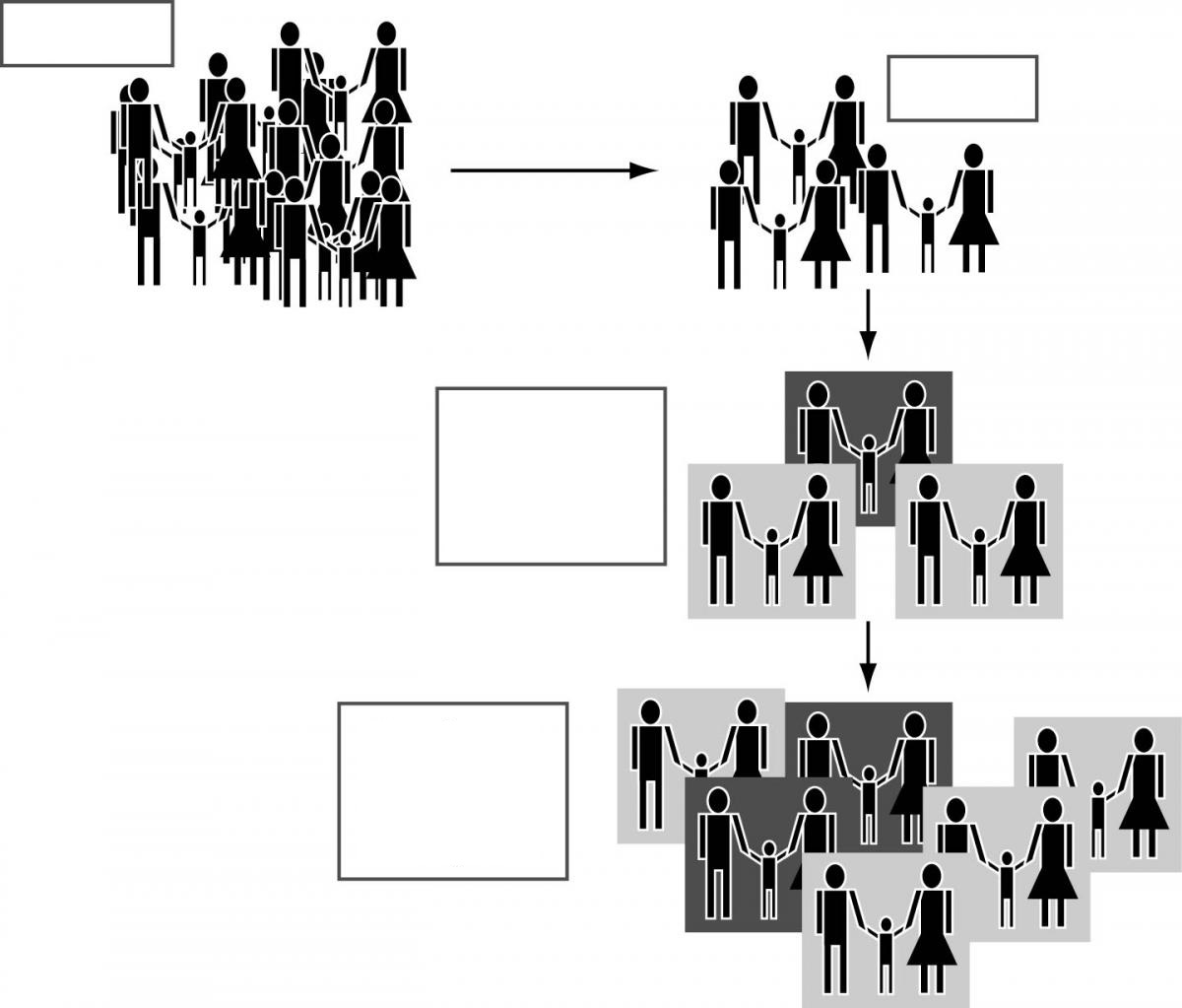 Evren
Örneklem
Kestirimsel analiz çalışmaları
Analiz sonrası  evrene genelleme
http://www.biochemia-medica.com/content/comparing-groups-statistical-differences-how-choose-right-statistical-test
SPSS
İstatistik çalışmalarında yaygın olarak kullanılan bir programdır.

SPSS, istatistik çalışmalarında;
Verilerin depolanması, istenen formatlarda görüntülenmesi ve analiz edilmesi işlemlerini gerçekleştirmek için kullanılır.

SPSS programını indirmek ve kurmak için aşağıdaki adreslerden faydalanabilirsiniz.
http://www.atauni.edu.tr/#!sayfa=ibm-spss-statistics-20
http://www.atauni.edu.tr/#!sayfa=ibm-spss-kampus-disi-kullanim
Tabloyu Yorumlayalım
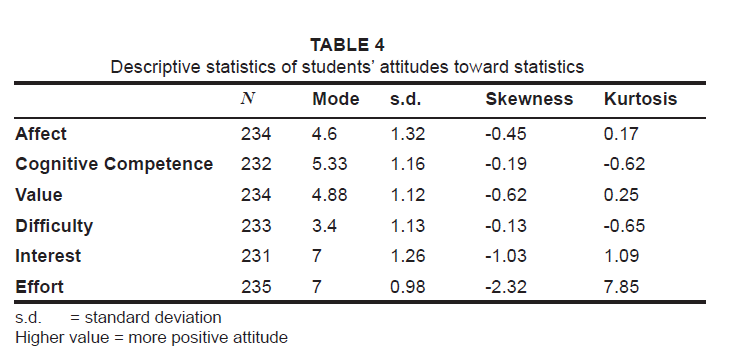